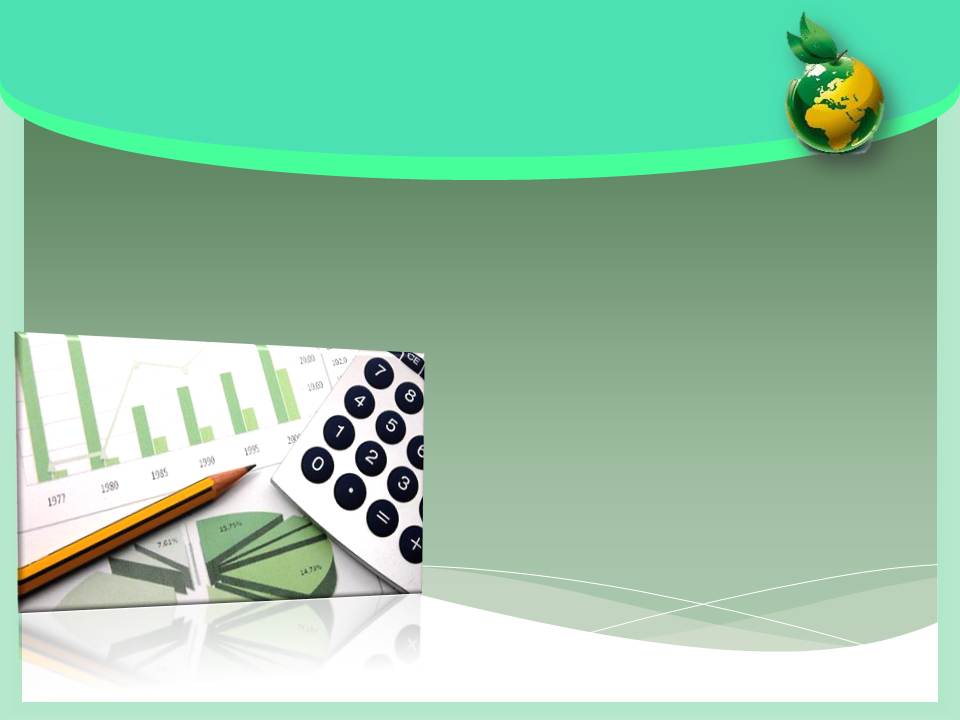 Урок математики
Учитель: Киманова Т. Н.,
МБОУ Новосельская ООШ
  .
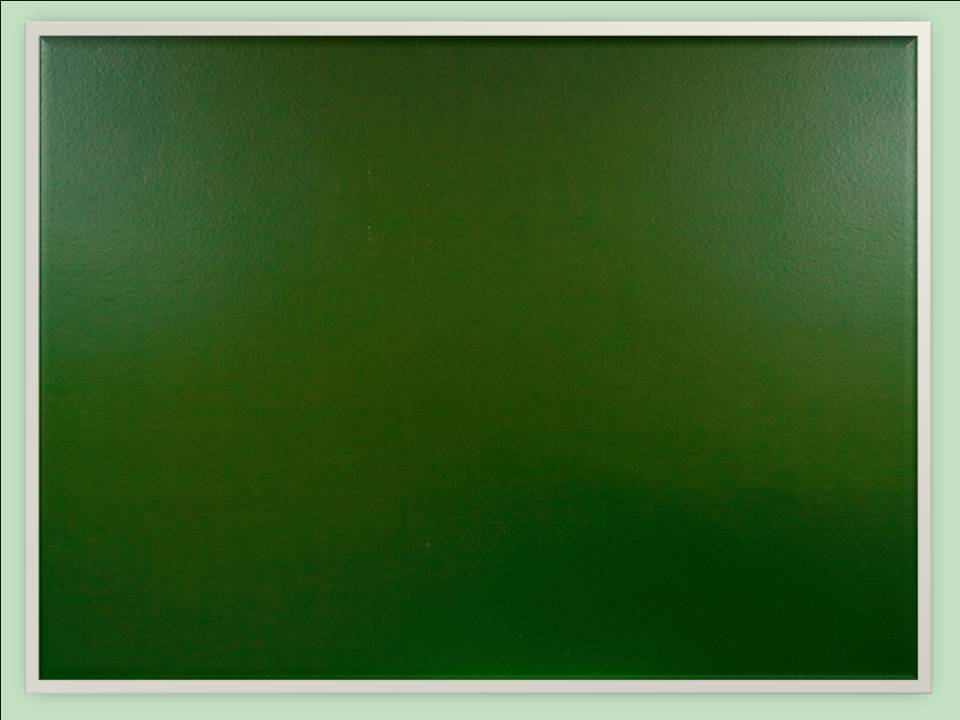 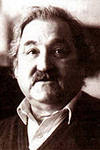 Чудак математикВ Германии жил.Он хлеб с колбасоюСлучайно сложил.Затем результатПоложил себе в рот.Вот так человекИзобрел бутерброд.Генрих Сапгир
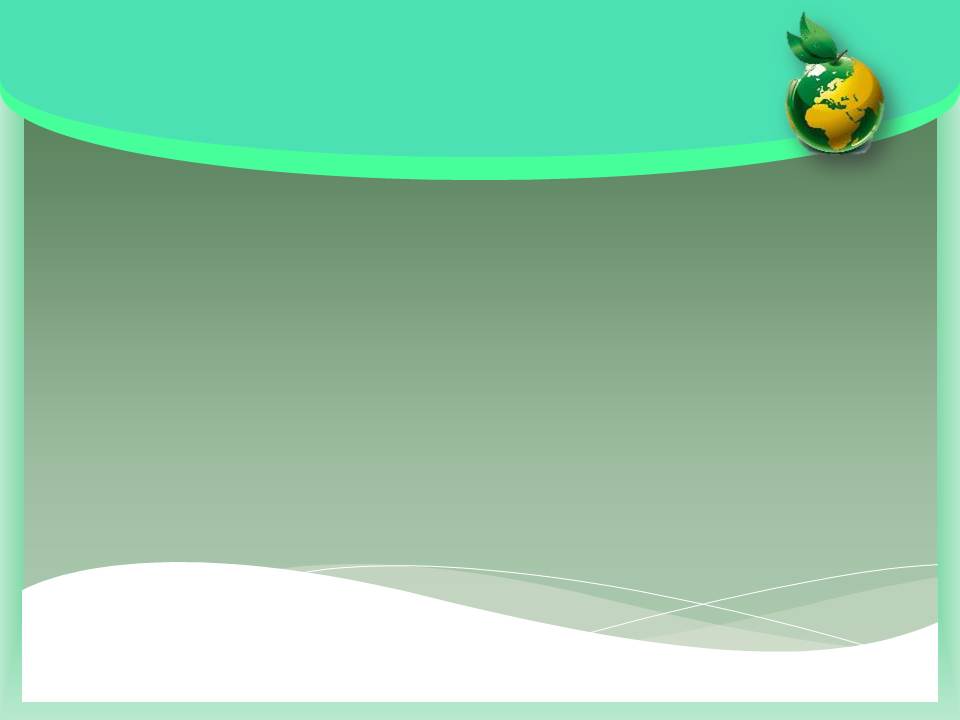 80*10       42*10053*10       28*1086*10      67*10
Тема: Умножение на число 100
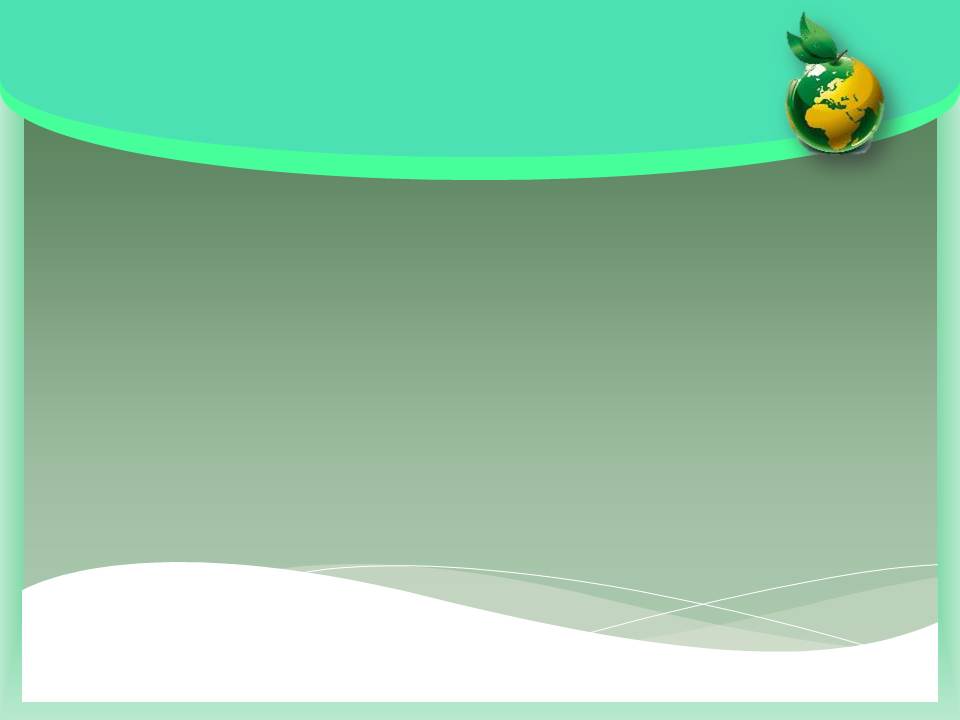 Цели:
Наблюдать за изменением ответов при умножении на число 100
Анализировать примеры
Сравнивать алгоритмы умножения на 10 и 100
Сделать выводы
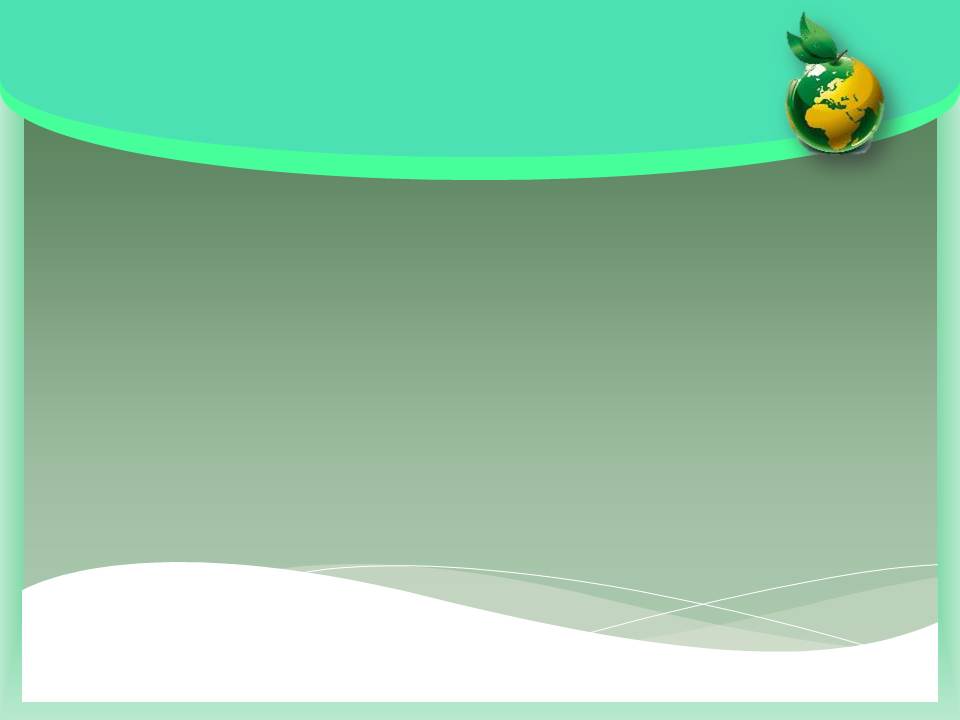 План урока:
Тестирование на проверку табличного умножения
Работа в парах
Работа в группах
Тестирование «Умножение на 100»
Рефлексия
Экран монитора должен находится на расстоянии 50-70 см от глаз;

Каждые 5 минут отводите взгляд от монитора и смотрите на что-нибудь находящиеся вдали;

Ноги ставьте на пол, одна возле другой, не вытягивайте их и не подгибайте.

Предплечья должны находиться на той же высоте, что и клавиатура.
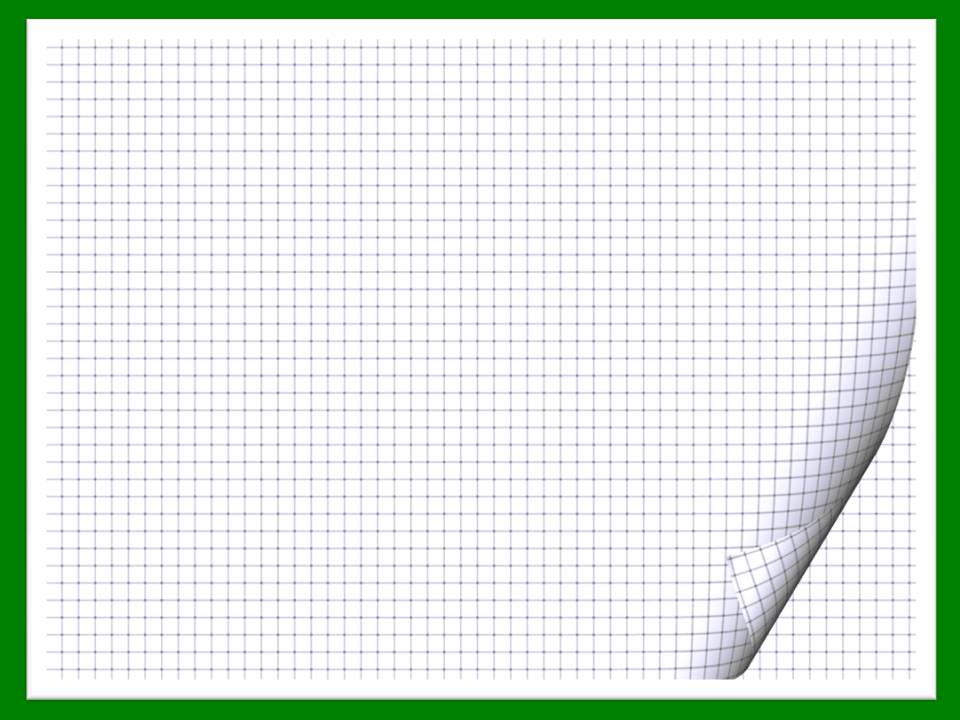 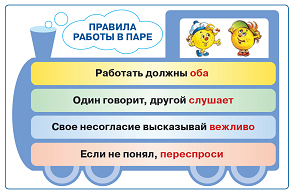 Понять задание и подумать о решении самостоятельно;
Выслушать мнение каждого;
Найти
 общее решение;
Выбрать
 выступающего.
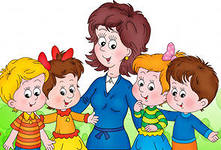 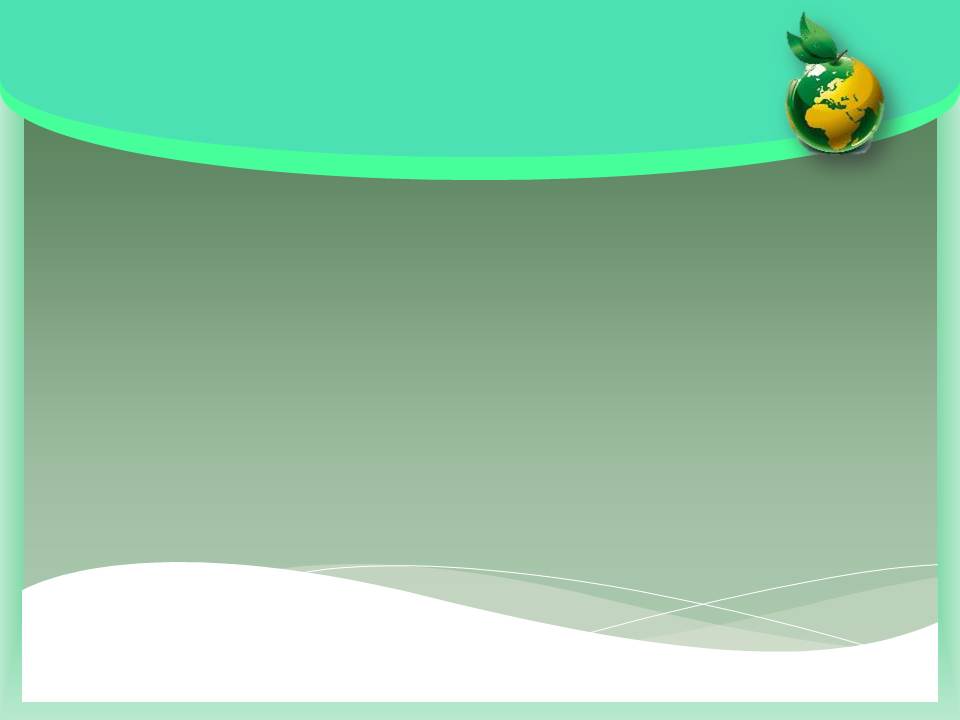 Цели:
Наблюдать за изменением ответов при умножении на число 100
Анализировать примеры
Сравнивать алгоритмы умножения на 10 и 100
Сделать выводы
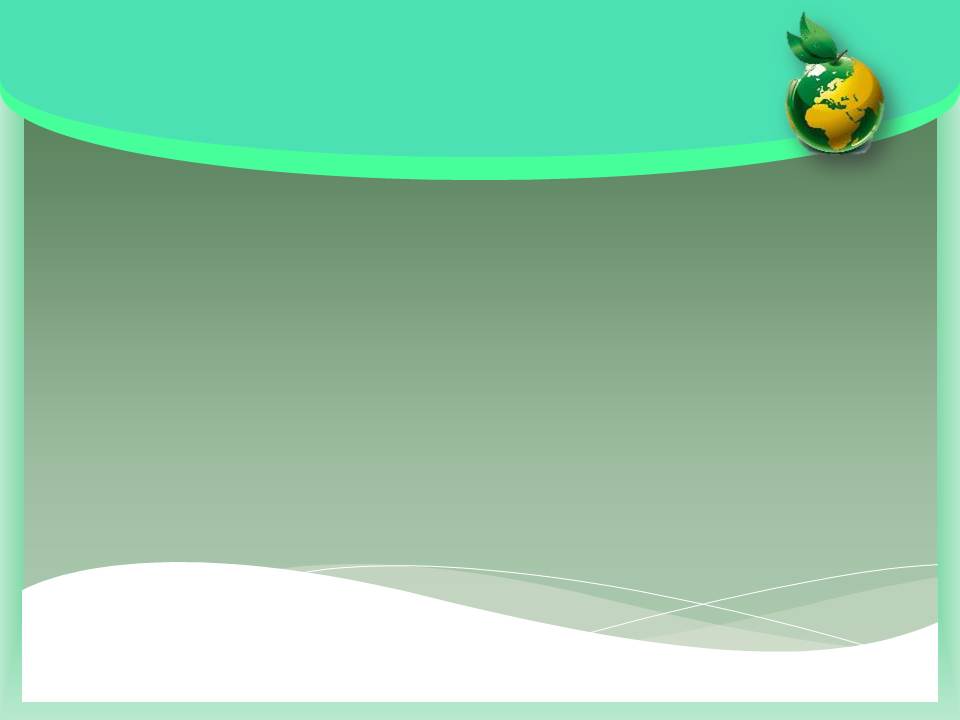 У меня все получилось потому, что…
Мне было трудно потому, что…
Больше всего мне понравилось…
Теперь я смогу сам(а)….
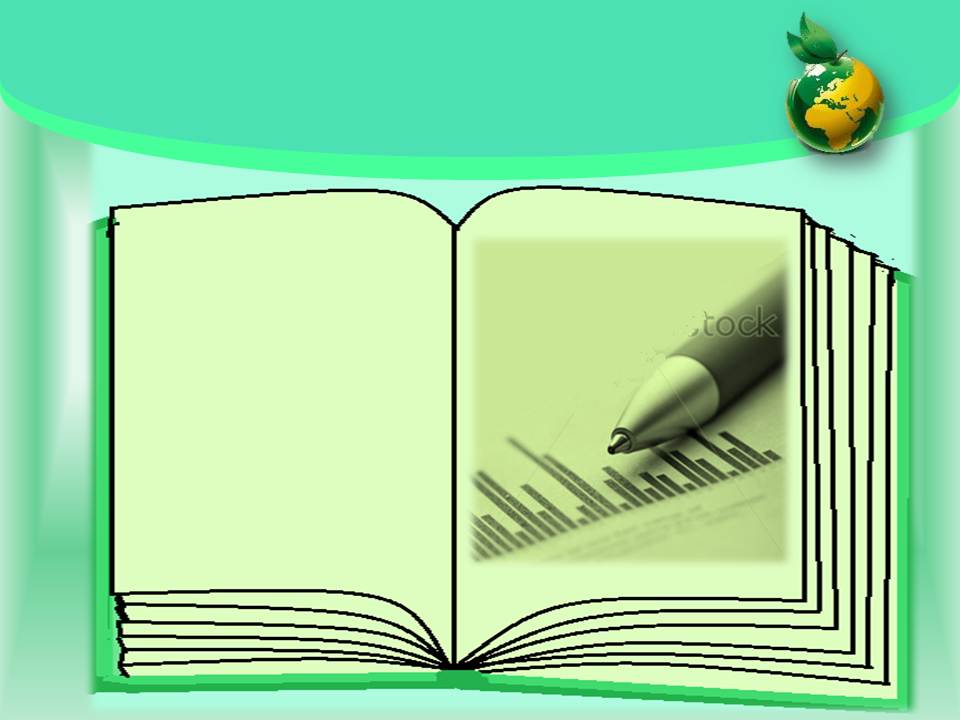 Спасибо
 за урок!